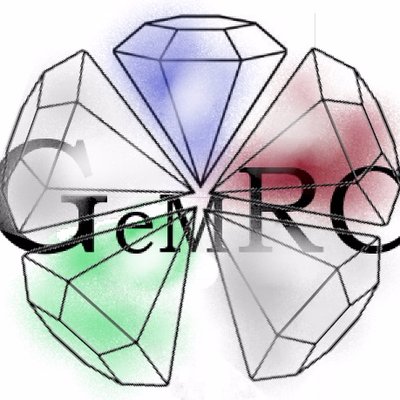 World Delirium Assessment Day 2018 Results of a national study
Dr Carly Welch
Dr Daisy Wilson
http://gemresearchuk.com
@gemresearchuk
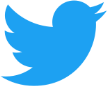 Take home points
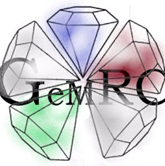 http://gemresearchuk.com
@gemresearchuk
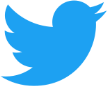 [Speaker Notes: Lauren]
Background
Delirium is an acute severe neuropsychiatric condition, which occurs secondary to a physiological disturbance.
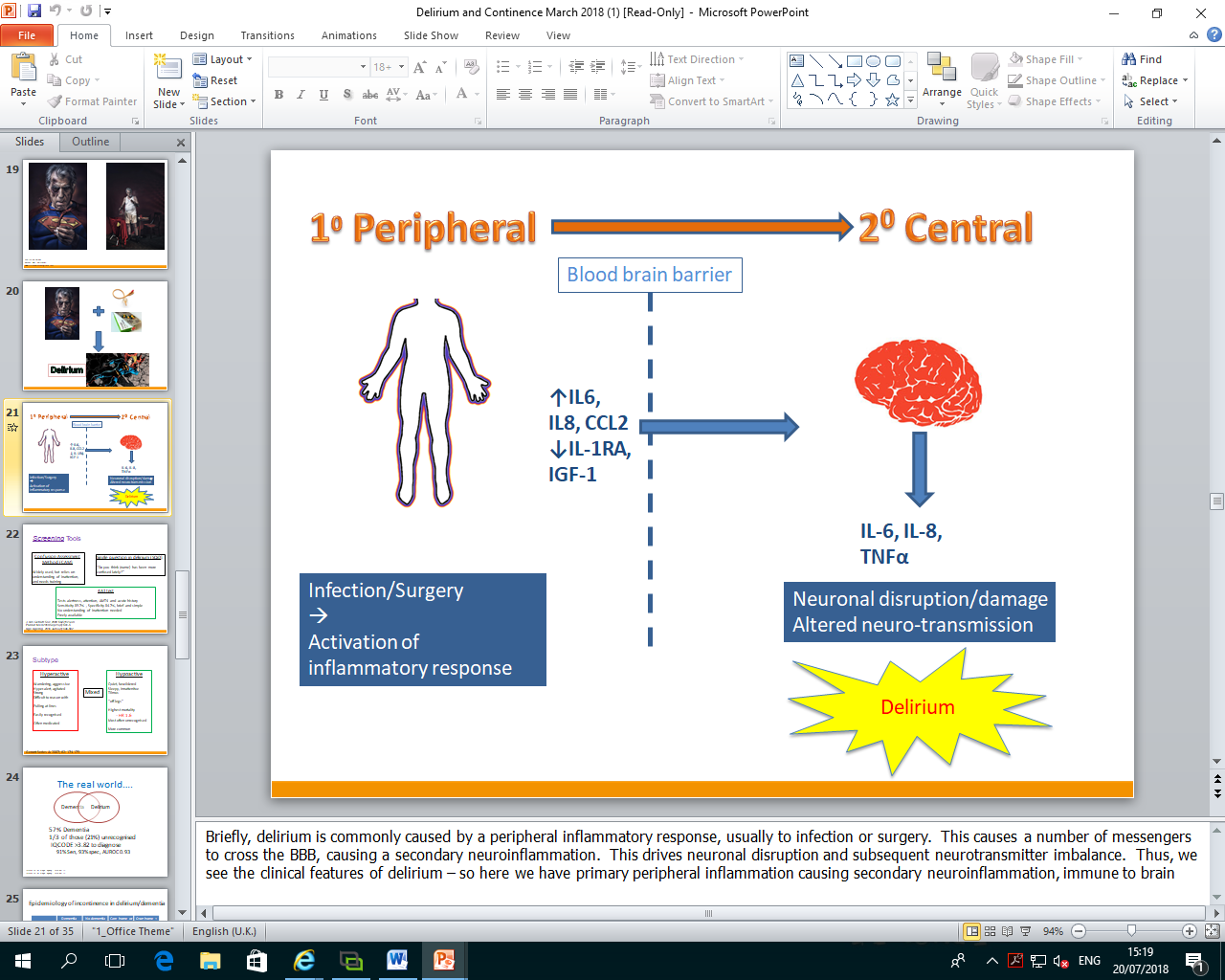 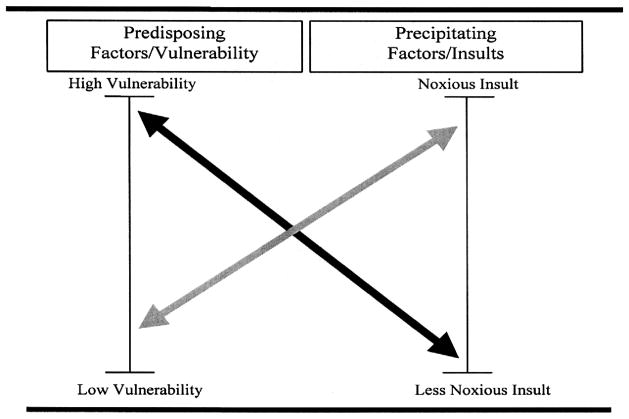 Lancet. 2014;383(9920):911-922
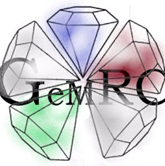 http://gemresearchuk.com
@gemresearchuk
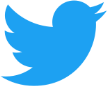 [Speaker Notes: Delirium is related to heightened systemic inflammation leading to a central response
Increased likelihood if weaker blood brain barrier (i.e. frailty, dementia) or massive systemic inflammatory burden (i.e. sick patient)]
Background – outcomes
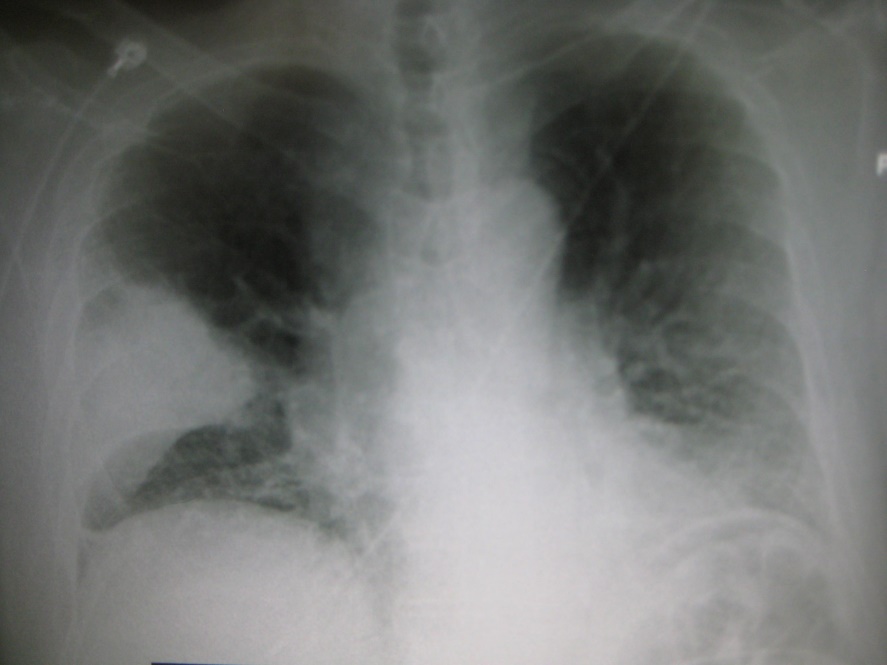 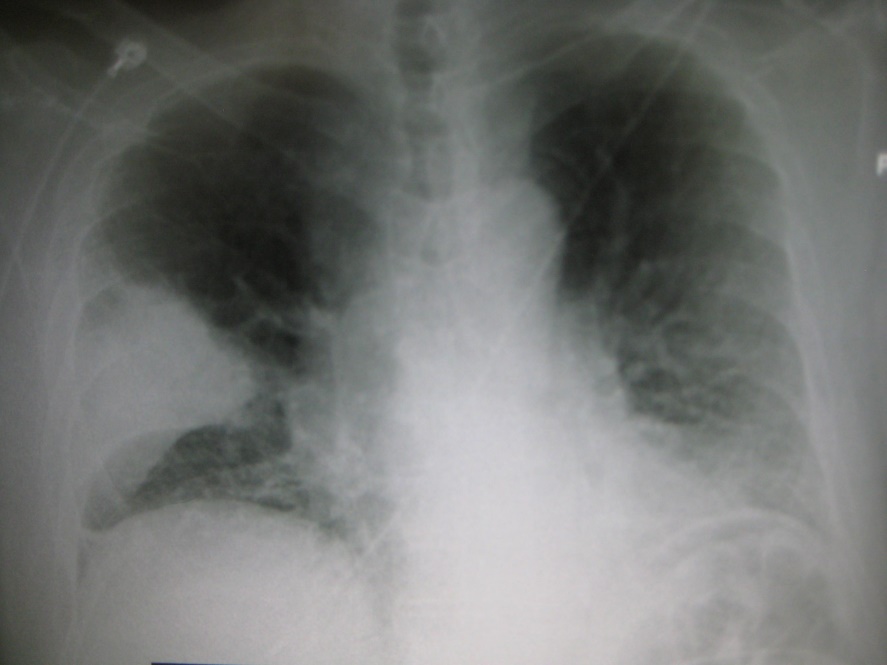 Martha vs Mary 
(Mean follow-up 22.7 months)

HR 1.98 risk of death

OR 2.41 risk of institutionalisation

OR 12.52 risk of dementia
Mary 86 years-old. Pneumonia
No delirium
Martha 86 years-old. Pneumonia
Has delirium
JAMA. 2010;304(4):443-51
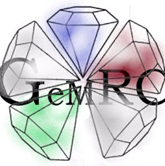 http://gemresearchuk.com
@gemresearchuk
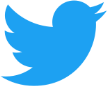 [Speaker Notes: Delirium duration and severity are both predictors of negative outcomes following delirium 
Recognition, can help to enable targeted prevention strategies, reducing duration and severity of delirium]
Objectives
Primary:
	Determine point prevalence of delirium in UK hospitals

Secondary:
	Determine patient and hospital factors associated with screening, 	recognition, and prevalence of delirium
	Assess impact of delirium upon 30 day outcomes in UK population
	Use results to guide quality improvement and target interventions
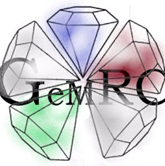 http://gemresearchuk.com
@gemresearchuk
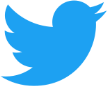 Methods
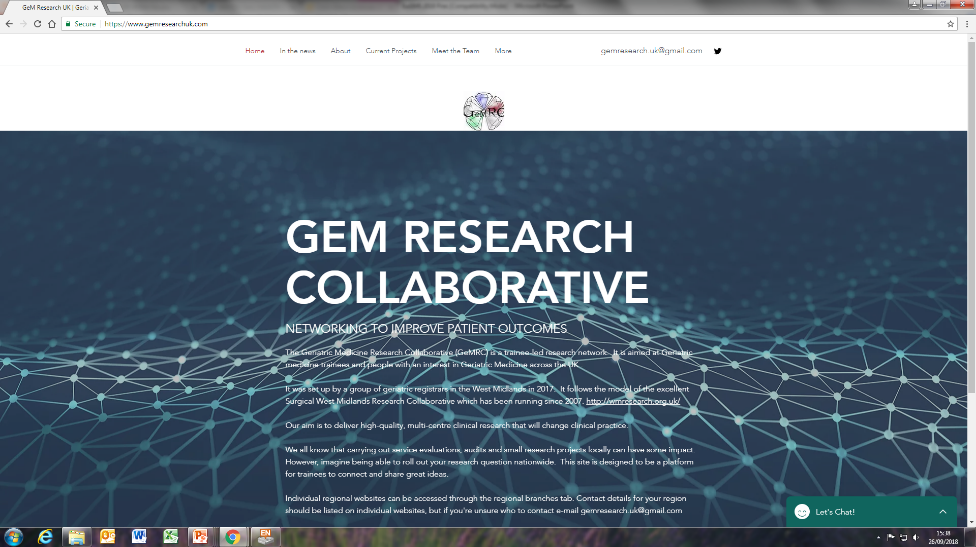 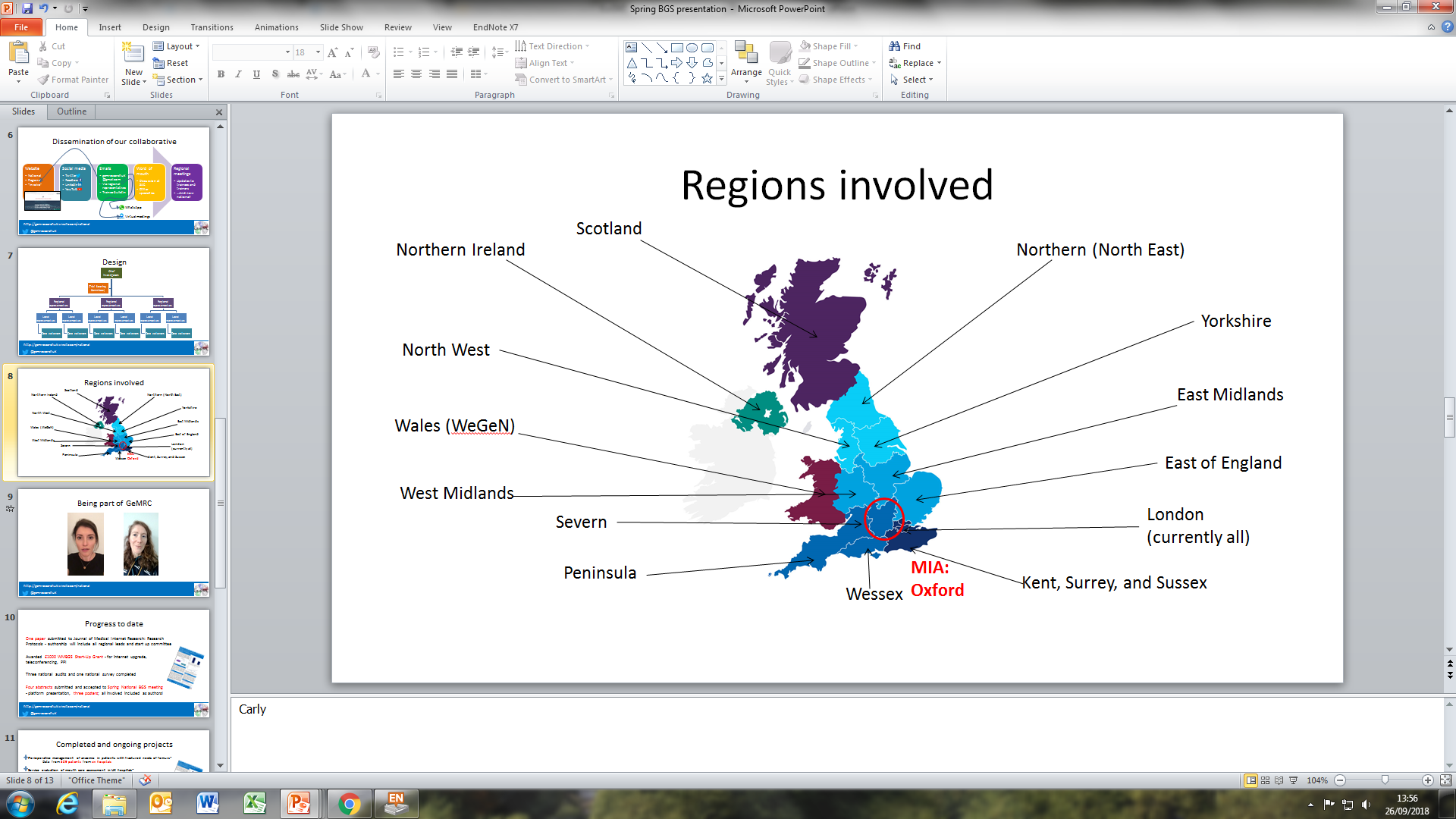 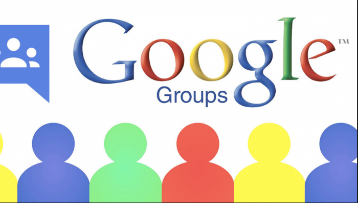 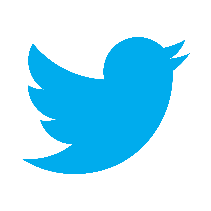 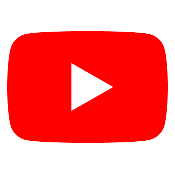 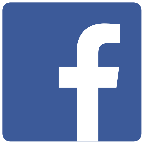 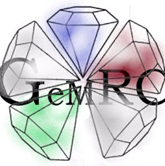 http://gemresearchuk.com
@gemresearchuk
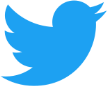 Methods
NICE Guidelines 2010				
World Delirium Assessment Day – 14th March 2018
Patients aged 65 years and older
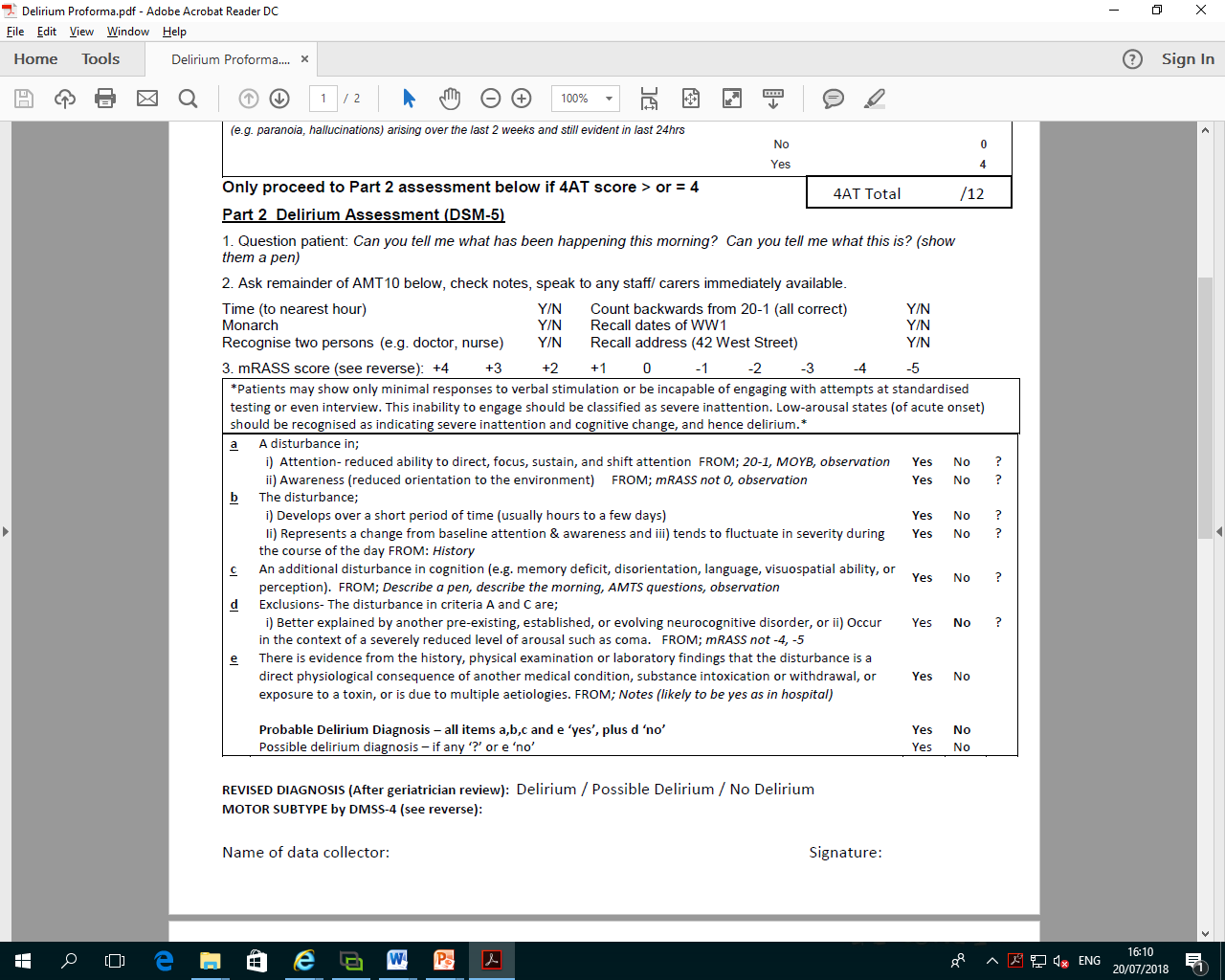 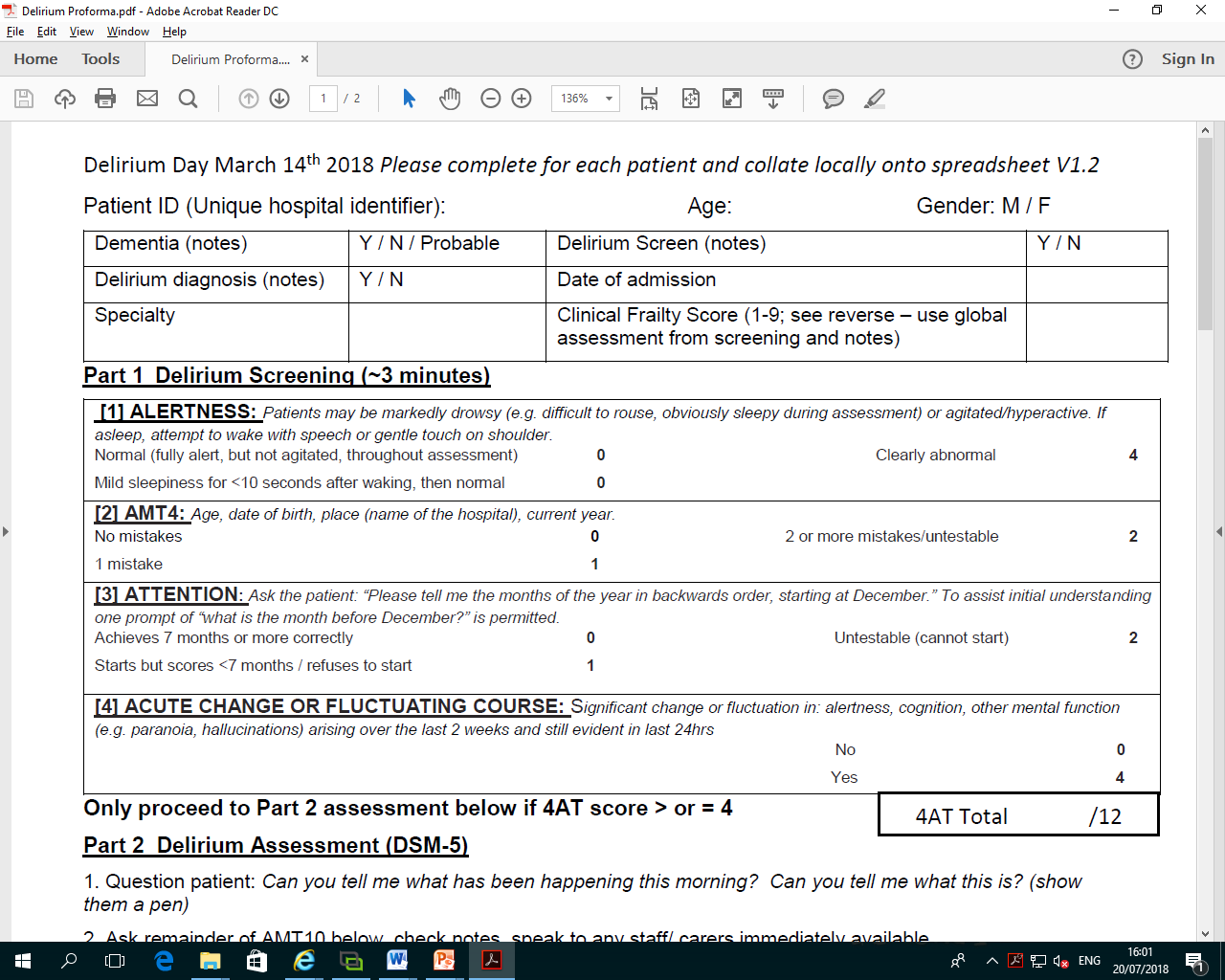 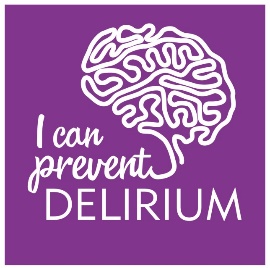 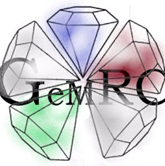 http://gemresearchuk.com
@gemresearchuk
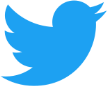 Participating sites
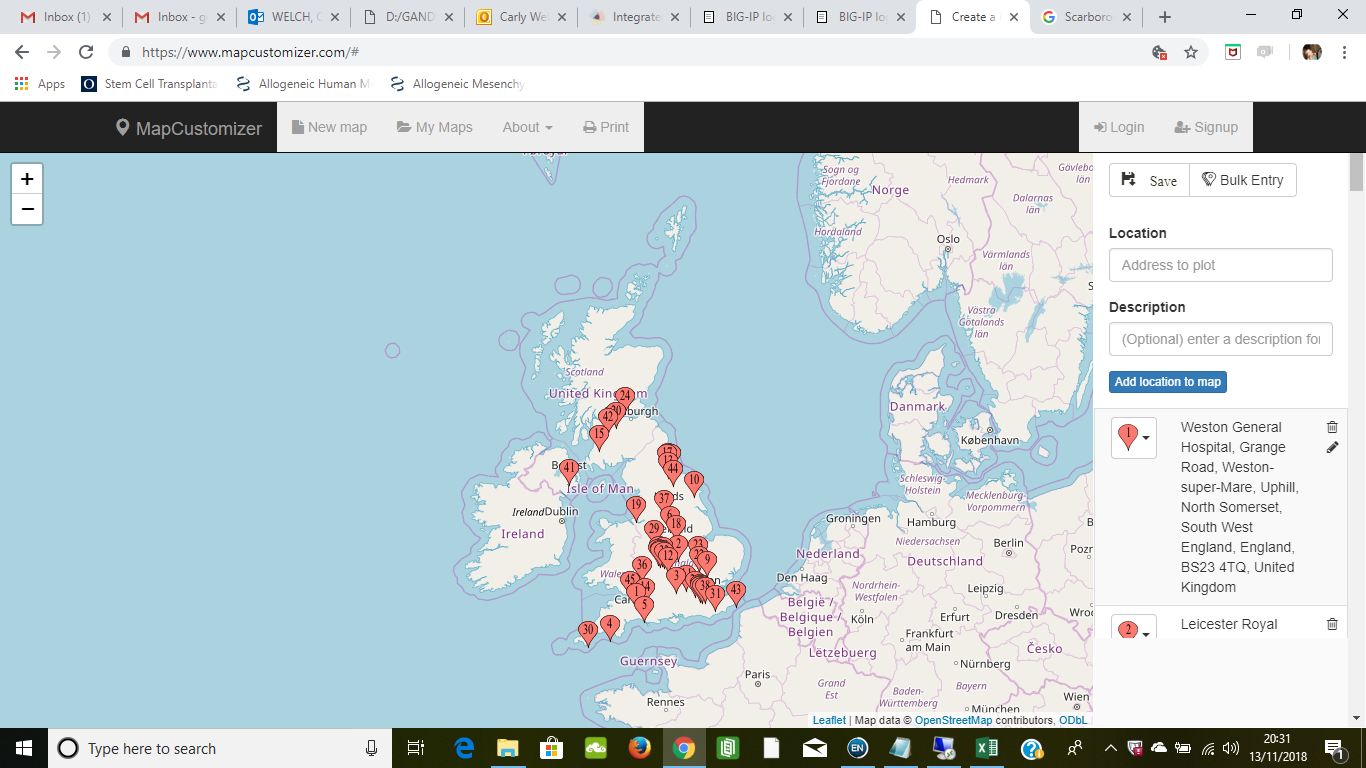 1507 patients
45 hospitals
259 collaborators
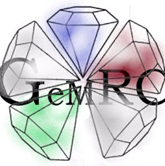 http://gemresearchuk.com
@gemresearchuk
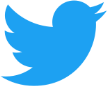 Delirium screening, prevalence, recognition
The discharge documentation was assessed for 169/229 patients with confirmed delirium. 
Delirium was documented on discharge summaries in 26.6% (45/169) of these.
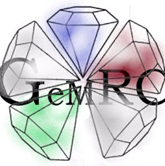 http://gemresearchuk.com
@gemresearchuk
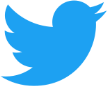 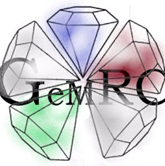 http://gemresearchuk.com
@gemresearchuk
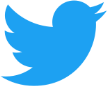 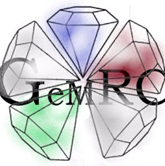 http://gemresearchuk.com
@gemresearchuk
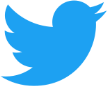 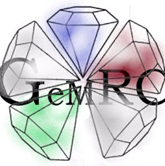 http://gemresearchuk.com
@gemresearchuk
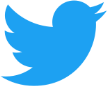 [Speaker Notes: Mention that screening associated with recognition OR 4.91, CI 2.48-9.72; p<0.001]
Effect of delirium on outcomes
30 day mortality (adjusted multivariable)
	OR 2.31 (1.37-3.89); p=0.002

LoS to 30 days 
	Median 10 days (IQR 5-18) with delirium vs. 7 (IQR 3-13) 	days 	without (p<0.001)
	Bootstrapped mean (adjusted multivariable) +.3.17 days (CI 	1.46-4.77), p=0.001
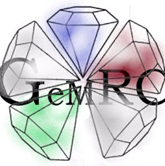 http://gemresearchuk.com
@gemresearchuk
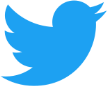 Discussion
Delirium is common in older hospital patients

Delirium more common in frail patients but also under-recognised in frail patients
	Argument to target interventions to improve screening and 	recognition in frail 	patients

Delirium more common in patients with dementia
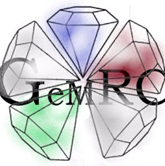 http://gemresearchuk.com
@gemresearchuk
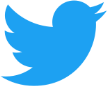 [Speaker Notes: No direct effect of delirium teams on recognition but may be related to powering as small numbers!
Reasonable to assume from above if delirium teams improve screening, this might improve recognition]
Discussion
Delirium teams can improve screening but not recognition

However, screening overall improves recognition 
(OR 5.35, CI 2.66-10.80; p<0.001) 

Specialty does not affect delirium prevalence
Reduced odds of screening in general/other surgery
Reduced odds of recognition in general/other/orthopaedic surgery
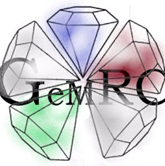 http://gemresearchuk.com
@gemresearchuk
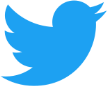 Discussion
Increased mortality, increased LoS

Did not assess institutionalisation

Unable to assess impact of recognition
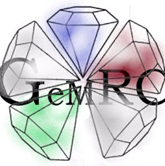 http://gemresearchuk.com
@gemresearchuk
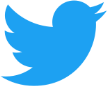 [Speaker Notes: Small numbers recognised]
Future plans …
Round 2: Retrospective delirium ascertainment – to assess effect of recognition on outcomes

“Crowdsourcing” quality improvement
Sharing guidelines, educational tools

Round 3: Re-audit on World Delirium Assessment Day 2019
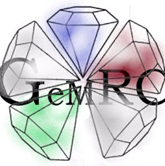 http://gemresearchuk.com
@gemresearchuk
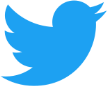 Summary
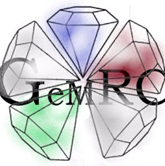 http://gemresearchuk.com
@gemresearchuk
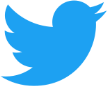 Email gemresearchuk@gmail.com to get involved in the next two rounds!
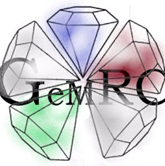 http://gemresearchuk.com
@gemresearchuk
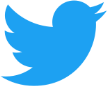